Archaeological Institute of America
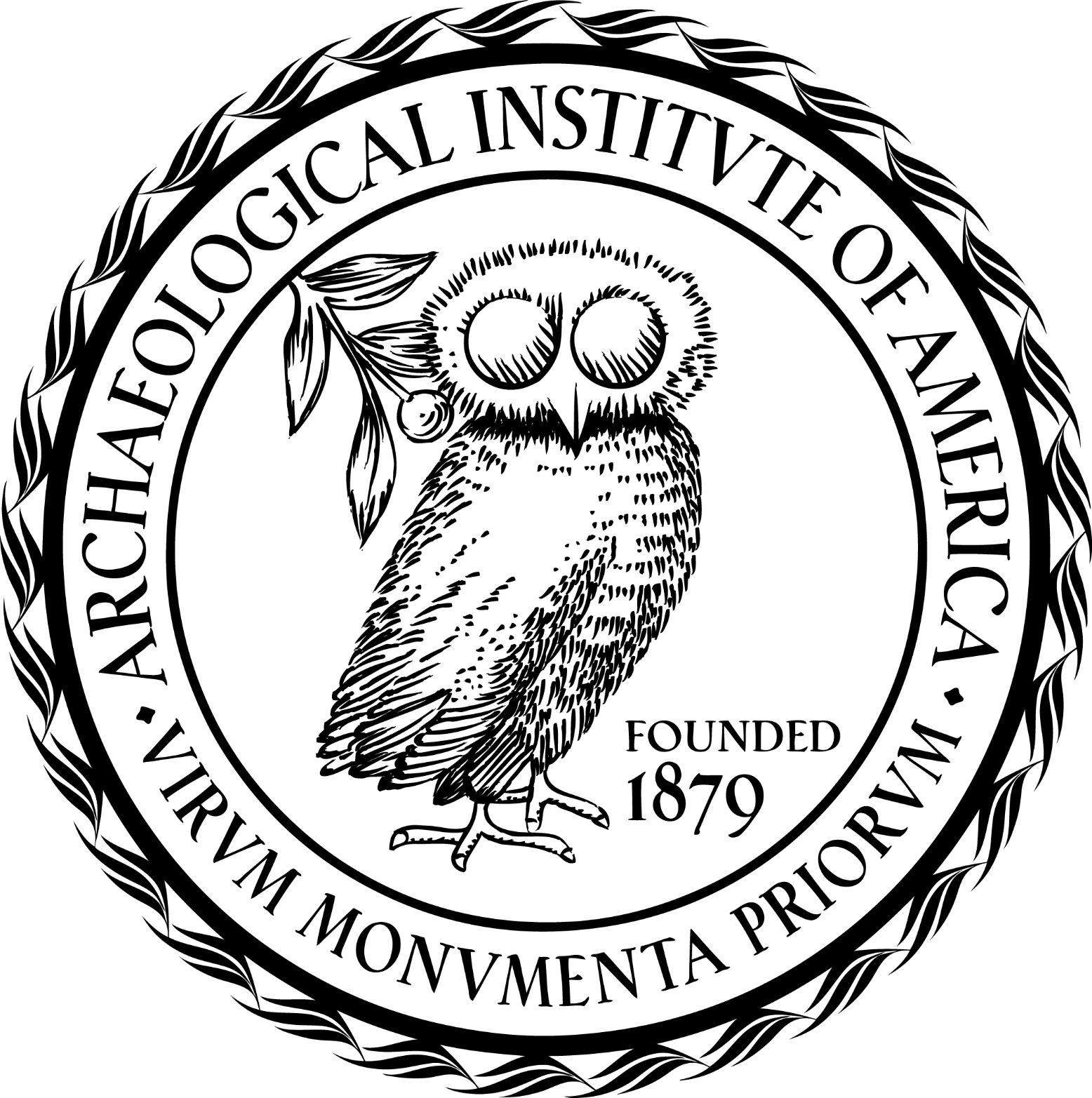 excavate
educate
advocate
Ferdinando and Sarah Cinelli Lecture in Etruscan and Italic Archaeology
www.archaeological.org